Oficina Pedagógica do Diagrama de Gowin
Piúma-ES, abril de 2018
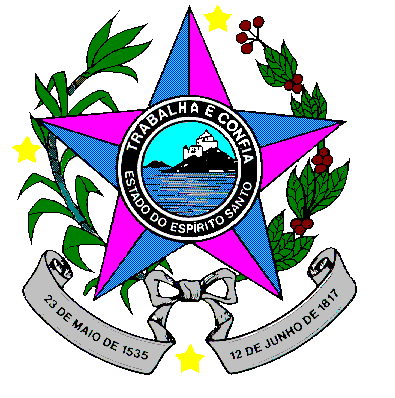 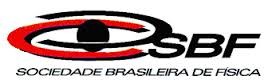 Experimento:
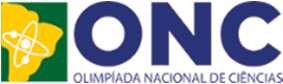 Alunos: Emilly Lopes dos Santos scheidegger
Prof. Lucas Antonio Xavier 
EEEFM Professora Filomena Quitiba-  lucas.perobas@gmail.com
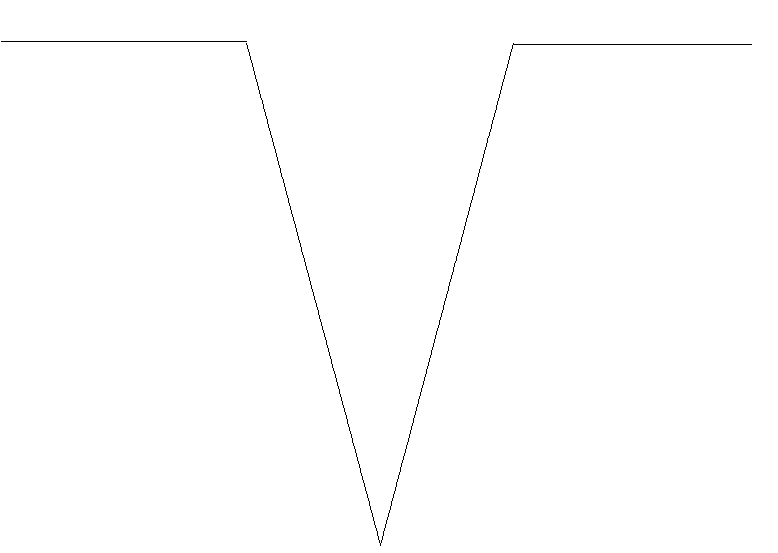 Domínio Conceitual
Domínio Metodológico
Questão básica: baseado no gráfico, em que intervalo de tempo a velocidade do corredor é aproximadamente constante? 
A)Entre 0 a 1 segundo
B)Entre 1 a 5 segundos 
C)Entre 5 a 8 segundos 
D)Entre 8 a 11 segundos 
E)Entre 12 a 15 segundos
O resultado encontrado coincide com o que você esperava? Em caso negativo, justifique o PORQUE das diferenças:    
                               sim
Teoria:  cinemática
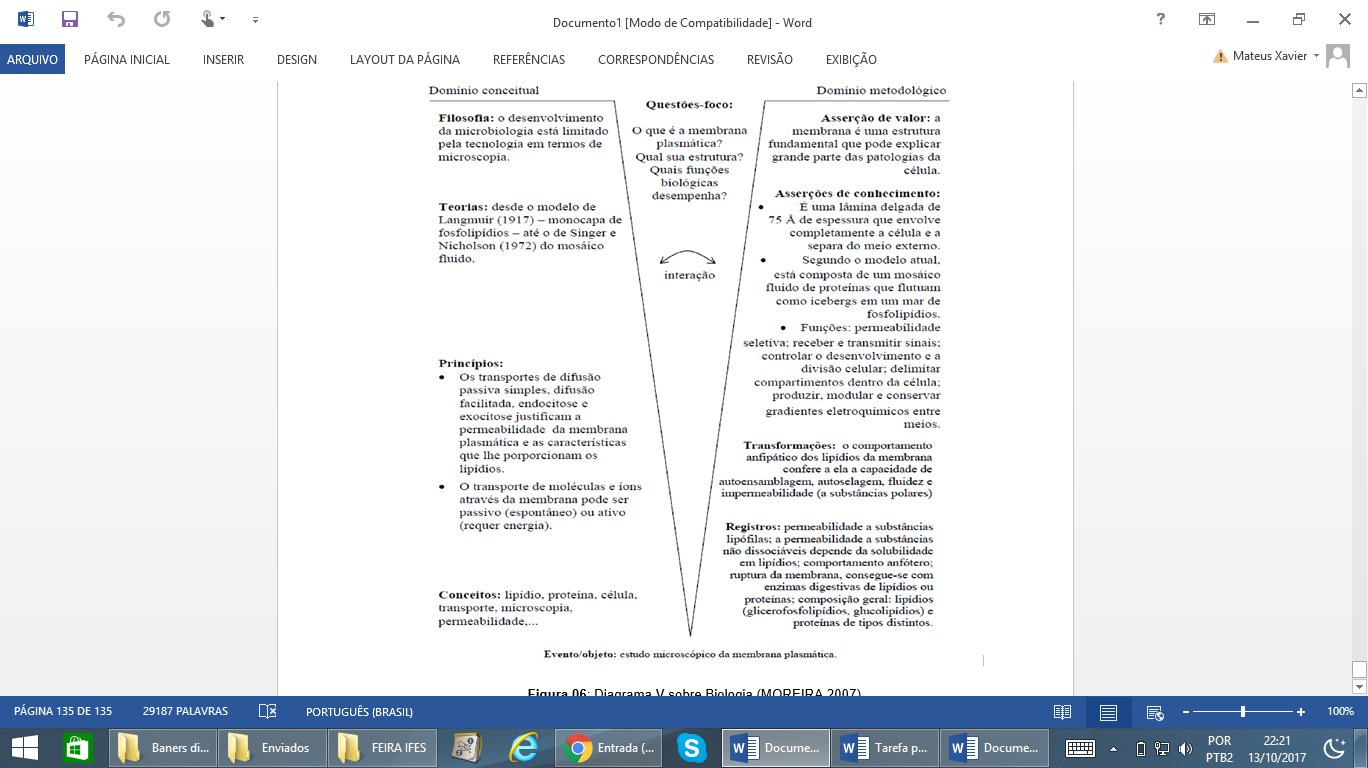 Conceitos: Referencial, Movimento e Repouso, Trajetória
Conclusão e Justificativa: Por simples leitura do gráfico, observamos que a velocidade escalar é constante entre os instantes T1=5s e T2=8S
LETRA (C)
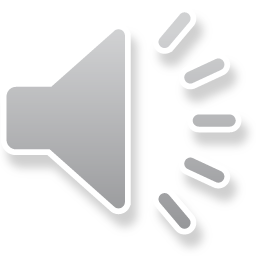 Conceitos: Competência  (área 5)
Habilidades (H17)
Transformações (tabela,/conta/gráfico): 
                     
                        T1=5s     T2=8s
O que você espera como resultado desse experimento: Que com a cinemática é correta a compreensão de fenômenos físicos e pleno entendimento da forma de se construir o raciocínio  necessário para a resolução de problemas
Registros / Dados:  WIKIFICA.COM/ENEM
WIKIFISICA.COM/HIBRIDO
Evento (Montagem do equipamento/experimento):minha questão do ENEM foi 59 de 1998,pesquisei no GOOGLE através de um computador e da internet  fiz uma pequena pesquisa de raciocínio para saber qual melhor competência e habilidades que ela melhor se encaixa e através do auxilio de um fone de ouvido que pude gravar meu PODCAST.
O que foi feito: através de todas essas informações pude concluir meu PODCAST.
O que foi observado: observamos que a velocidade escalar é constante